Социальный проект
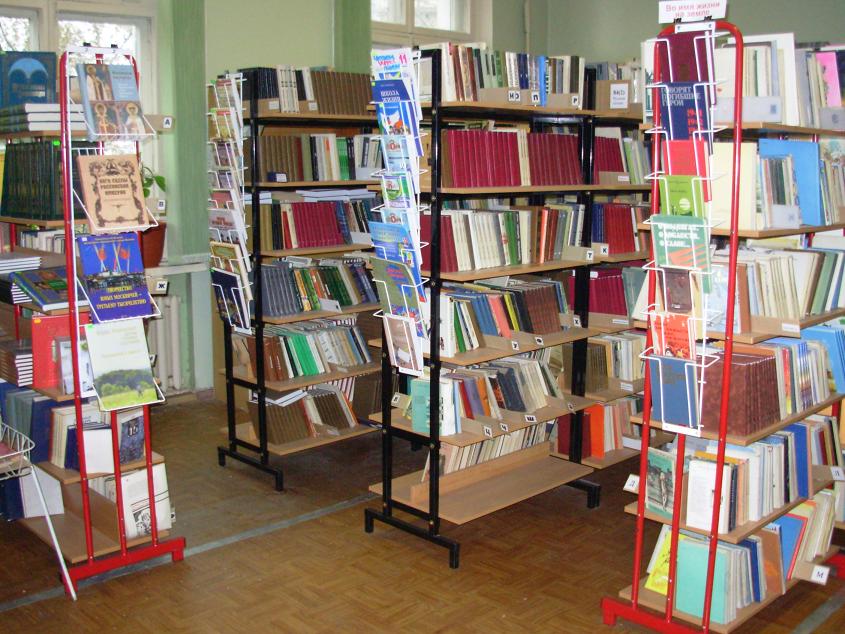 Сотрудничество по 
преемственности в работе ДОУ, 
библиотеки и школы 





                                         
                                          Воспитатель: 
                                                    Н.А.Колчина
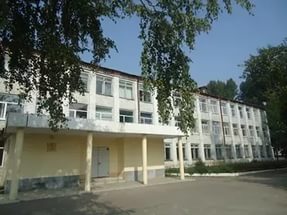 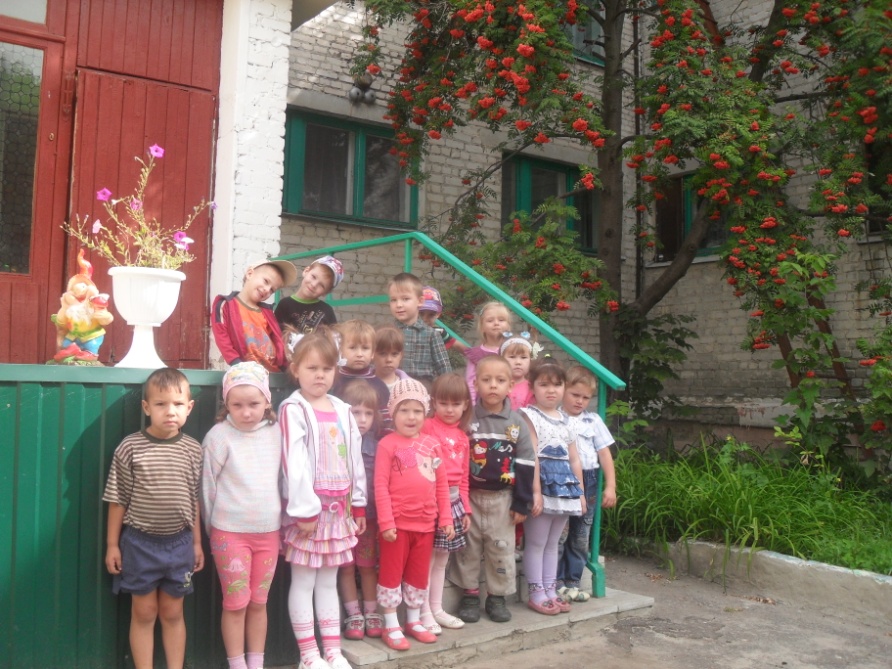 «Школьное обучение никогда не начинается с пустого места, а всегда опирается на определенную стадию развития, проделанную ребенком»                        Л.С. Выгодский
Направления в работе
Формы осуществления преемственности:

 1. Работа с детьми:
 •         экскурсии в школу;
 •         посещение школьного музея, библиотеки;
•         знакомство и взаимодействие дошкольников с учителями и учениками начальной школы;
 •         участие в  совместной образовательной деятельности, игровых программах, проектной деятельности;
•         выставки рисунков и поделок;
 •         встречи и беседы с бывшими воспитанниками детского сада (ученики начальной и средней школы);
 •         совместные праздники (День знаний, посвящение в первоклассники, выпускной в детском саду и др.) и спортивные соревнования дошкольников и первоклассников;
 •         участие в театрализованной деятельности;
 •         посещение дошкольниками адаптационного курса занятий, организованных при школе (занятия с психологом, логопедом, музыкальным руководителем и др. специалистами школы).
Формы осуществления преемственности:
  2. Взаимодействие педагогов:
 •         совместные педагогические советы (ДОУ и школа);
 •         семинары, мастер- классы;
 •         круглые столы педагогов ДОУ и  учителей школы;
 •         психологические и коммуникативные тренинги для воспитателей и учителей;
 •         проведение диагностики по определению готовности детей к школе;
 •         взаимодействие медицинских работников, психологов ДОУ и школы;
 •         открытые показы образовательной деятельности в ДОУ и открытых уроков в школе;
 •         педагогические и психологические наблюдения.
 Важную роль в преемственности дошкольного и начального образования играет сотрудничество с родителями:
Формы преемственности 
 3. Сотрудничество с родителями:
 •         совместные родительские собрания с педагогами ДОУ и учителями школы;
•         круглые столы, дискуссионные встречи, педагогические «гостиные»;
 •         родительские конференции, вечера вопросов и ответов;
 •         консультации с педагогами ДОУ и школы;
 •         встречи родителей с будущими учителями;
 •         дни открытых дверей;
 •         творческие мастерские;
 •         анкетирование, тестирование родителей для изучения самочувствия семьи в преддверии школьной жизни ребенка и в период адаптации к школе;
 •         образовательно-игровые тренинги и практикумы для родителей детей предшкольного возраста, деловые игры, практикумы;
 •         семейные вечера,  тематические досуги;
 •         визуальные средства общения (стендовый материал, выставки, почтовый ящик вопросов и ответов и др.);
 •         заседания родительских клубов (занятия для родителей и для детско-родительских пар).
Экскурсия в школу «Мы будущие ученики»
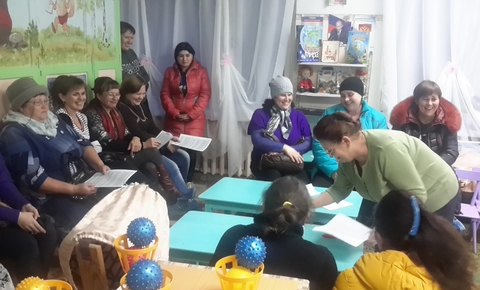 Добрый мир любимых книг
День веселых затей
В стране веселого детства. 110 лет А. Барто
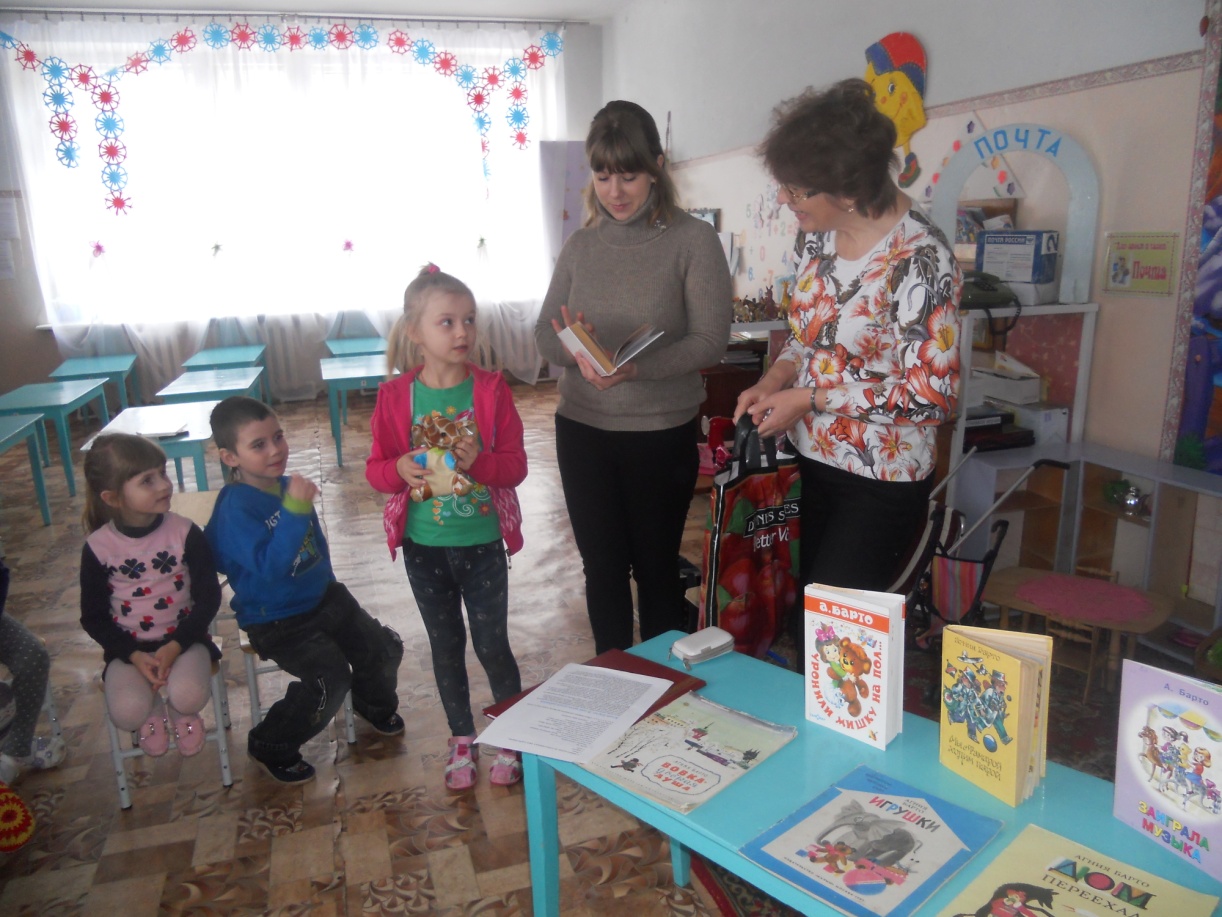 Сказки из волшебного ларца. Памяти А.С. Пушкина
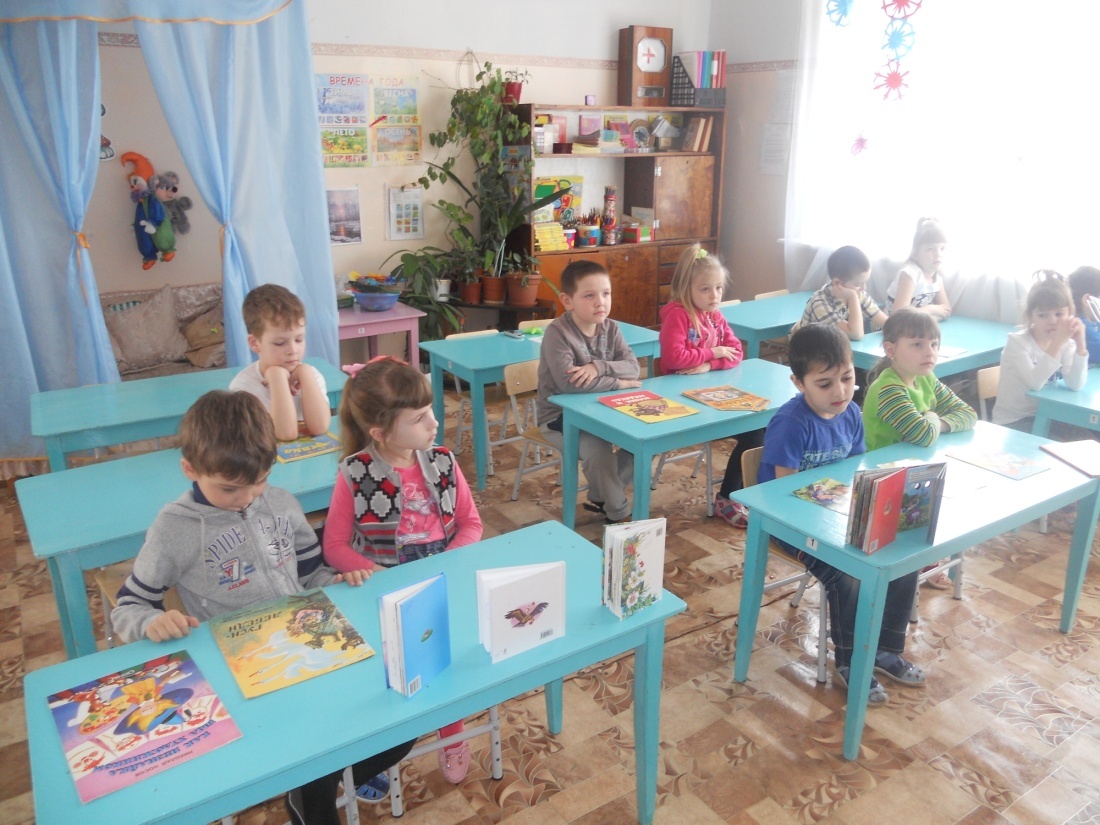 Игра «космическое ассорти»
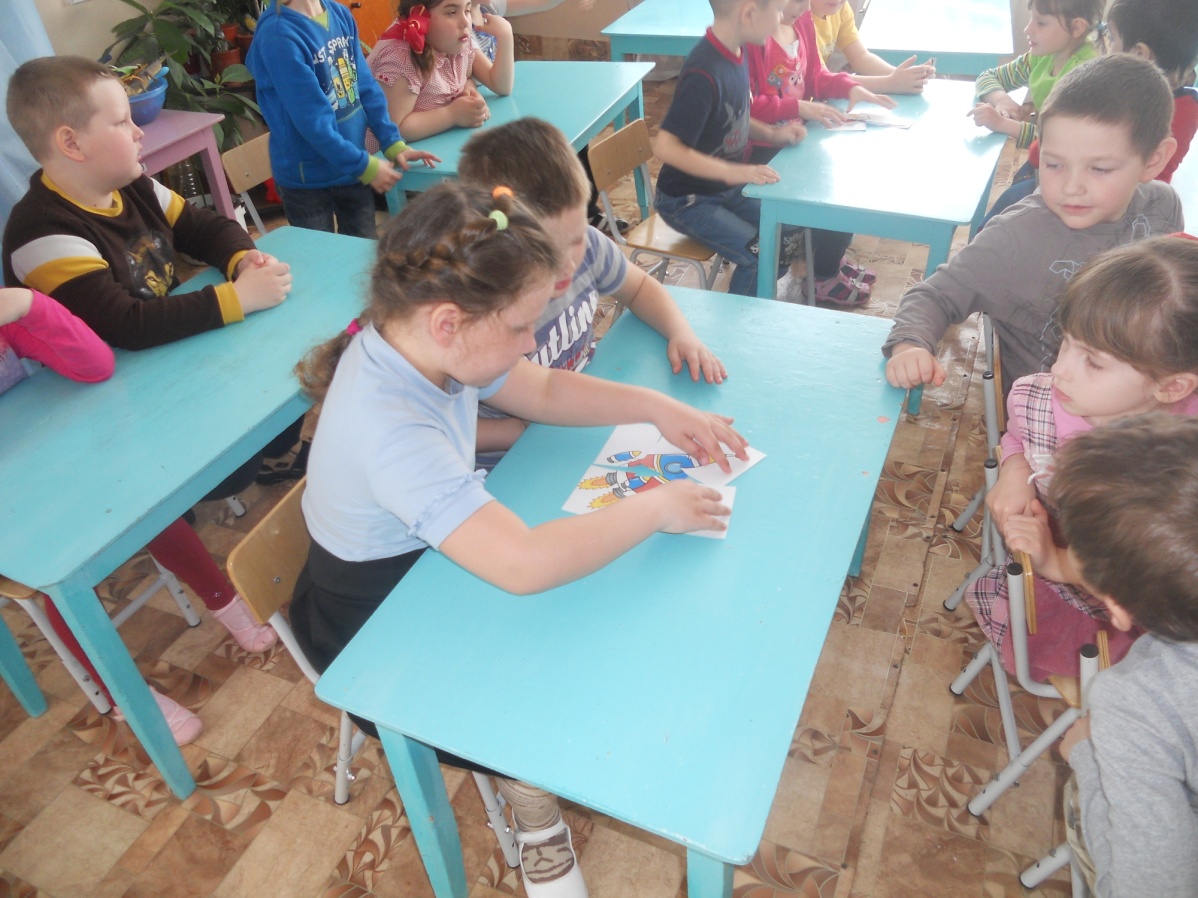 Акция. Читаем детям о войне
«В книжном царстве – в библиотечном государстве»
Добрый мир любимых книг
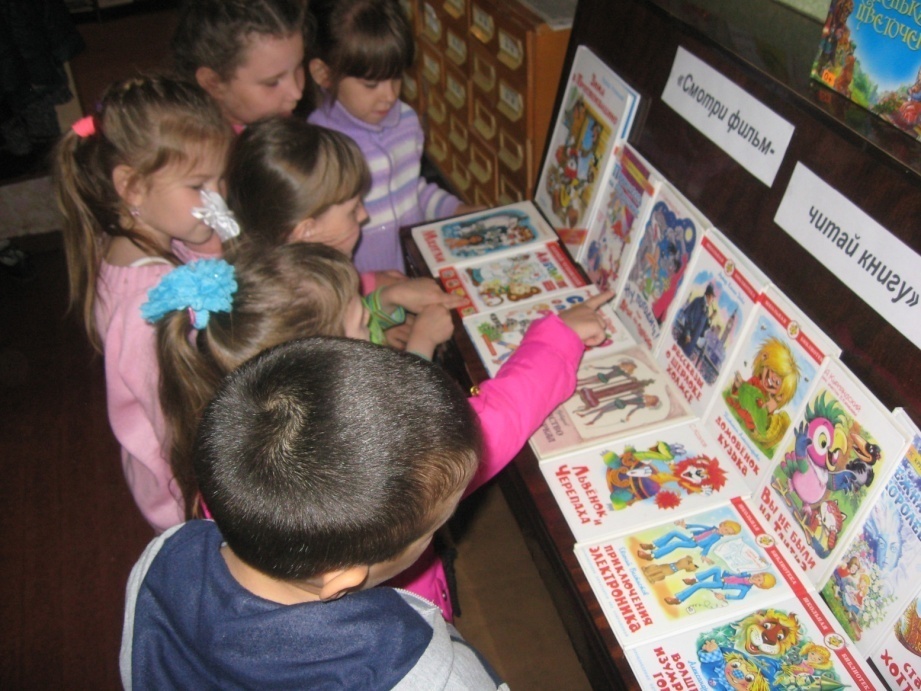 Спасибо за внимание!